Do I need to Listen Better?
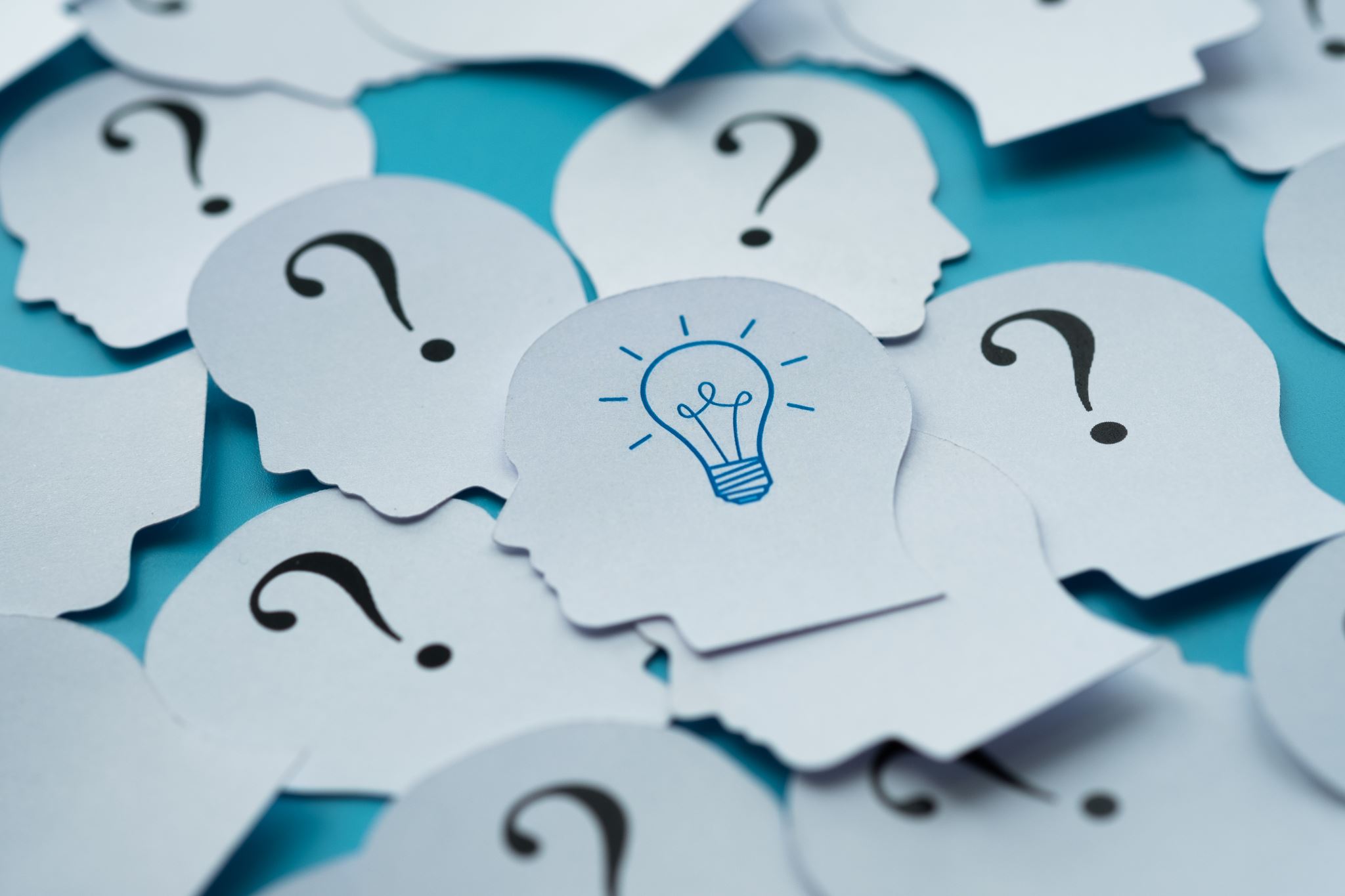 Learning Outcomes
Understanding what it means to listen
Why is listening important
Recognize and overcome barriers to effective listening
Identify and practice behaviors that promote effective listening.
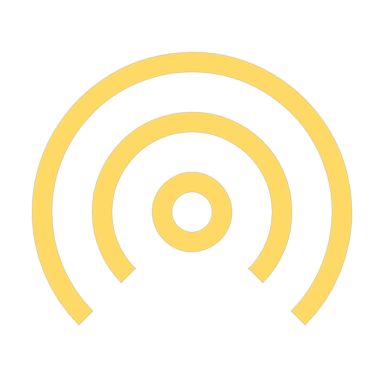 Listening Better
50%
[Speaker Notes: Listening is a part of everyday life.  We spend more time listening than speaking.  Yet research shows we have a substantial room for improvmene.t 
50%:  That is how much of the message we retain immediately after hearing it.  This session is designed to help you increase the awareness of what it takes to be a better listener.]
Listening Vs Hearing
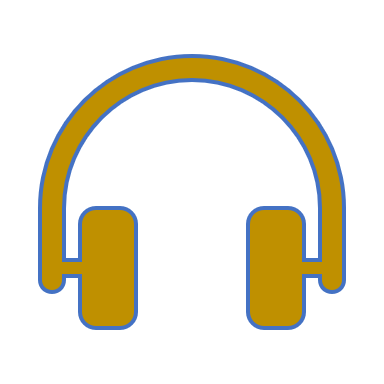 [Speaker Notes: What the difference?  Ask for input?
Many view listening as a simple action rather than as a skill that takes effort to practice and hone.  Listening is the foundational skill that influences our communication and guides our actions. 

Forgot a name after introductions?  Why?]
Effective Listening
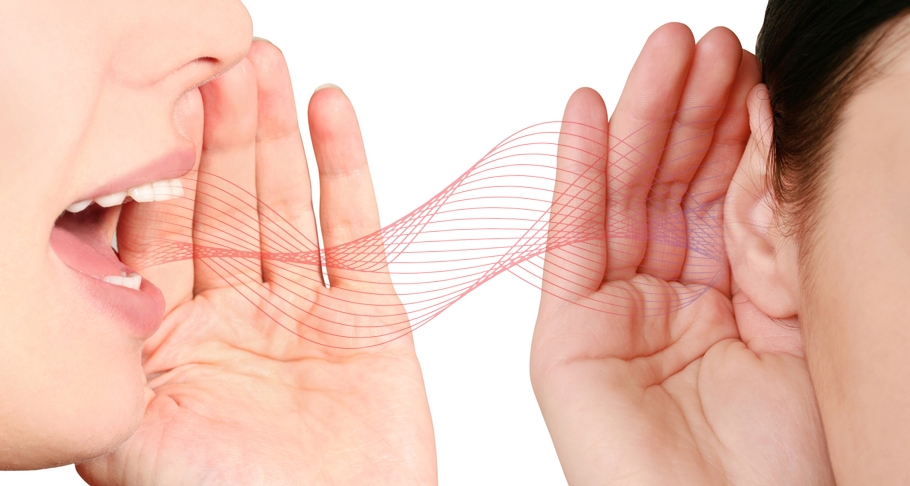 “Occurs when there is a high degree of correspondence between the sender’s original message and the listener’s re-creation of that message.”
[Speaker Notes: Listeners place an active role in the process—they are responsible for recreating the speaker’s message and making sure that their interpretation aligns closely with the original message]
Roadblocks to Listening
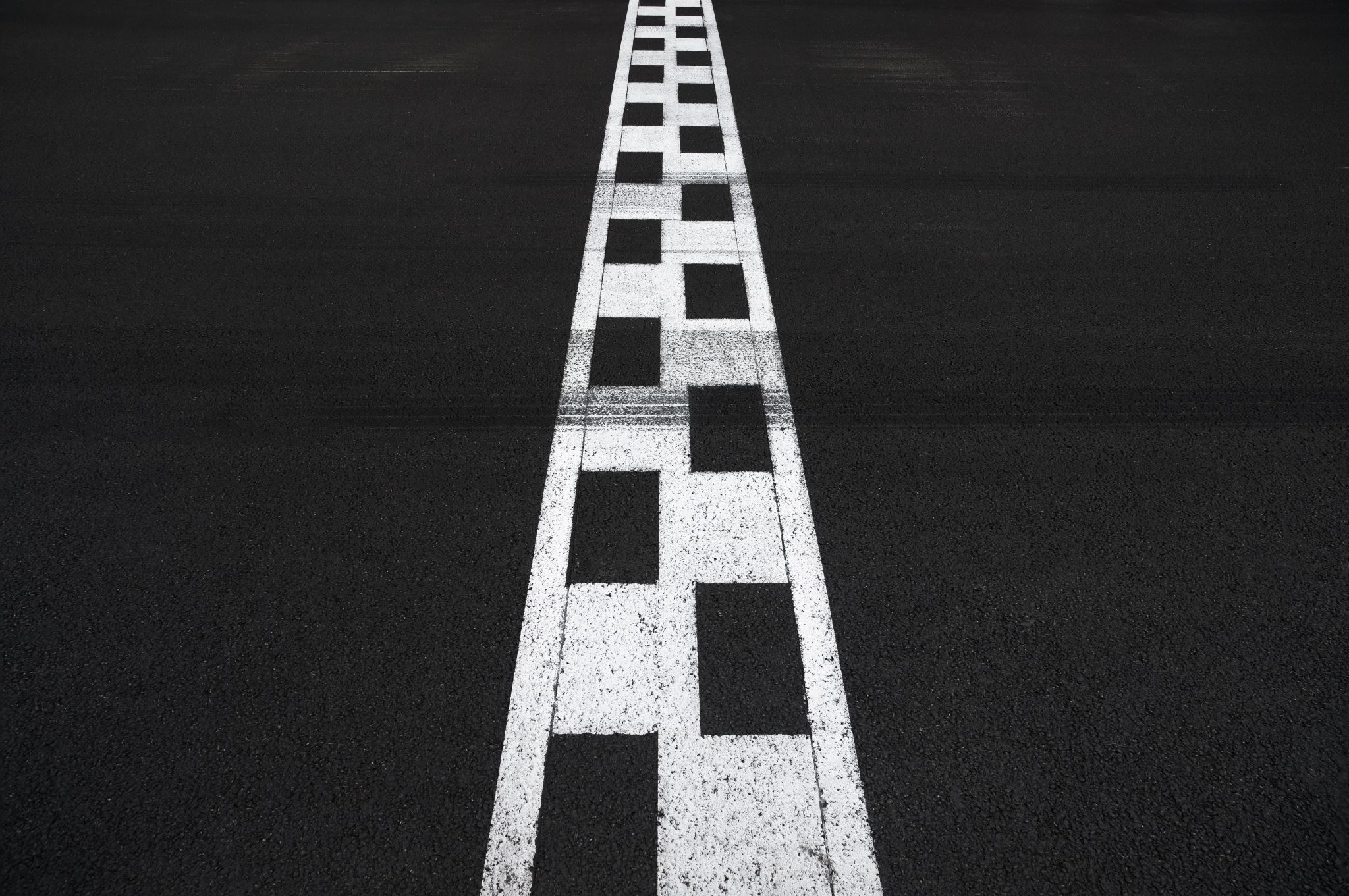 List Internal and External Barriers
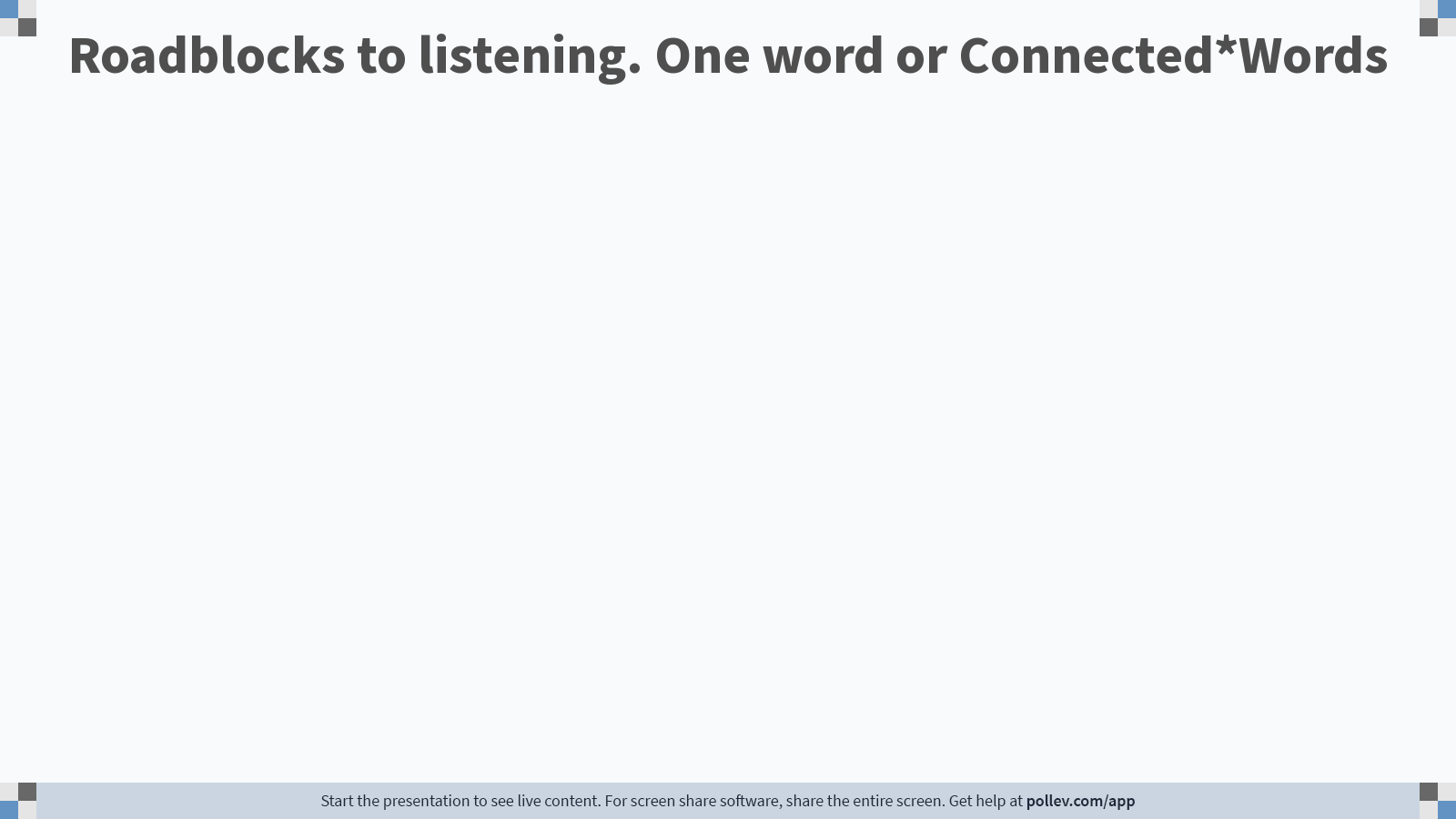 [Speaker Notes: Poll Title: Do not modify the notes in this section to avoid tampering with the Poll Everywhere activity.
More info at polleverywhere.com/support

Roadblocks to listening. One word or Connected*Words
https://www.polleverywhere.com/free_text_polls/KJLOXy0PGyW4nk3UTPLfU]
Barriers
External
Noise
Visual Distractions
Physical setting
Objects
The Speaker
Internal
Anxiety
Self-Centeredness
Close-minded
Mental laziness
Boredom
Sense of superiority
Cognitive Dissonance
Impatience
Emotional reaction
[Speaker Notes: Cognitive—hearing what only the listener expects to hear or to mold the message to personal beliefs]
Role Play
Use the Role Play in Handout:   Page 2 and 3
Pairs:  One person is speaker, one is the listener
Each of you take turns.
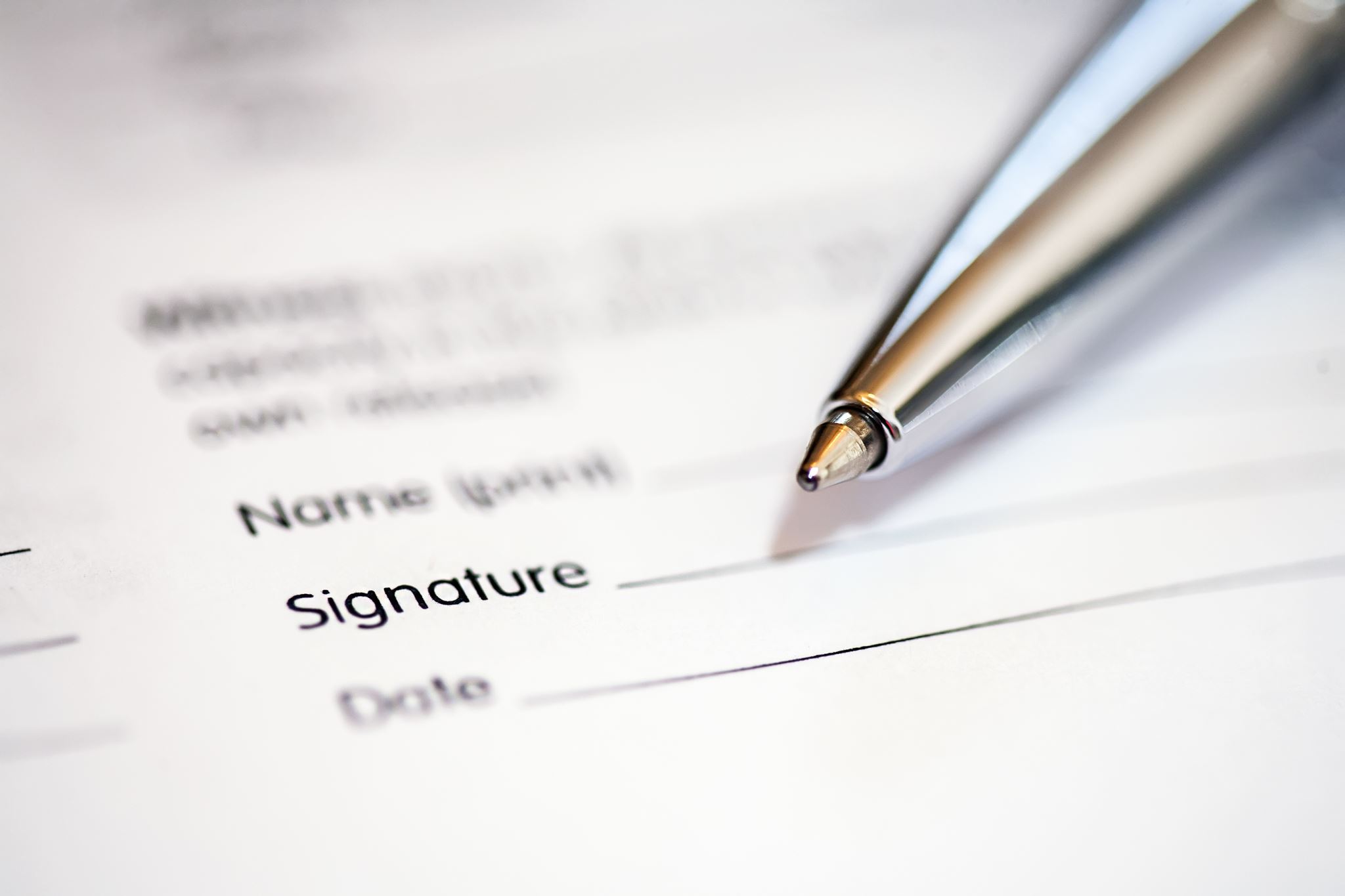 Survey Says??
Charting Your Results: Page 4
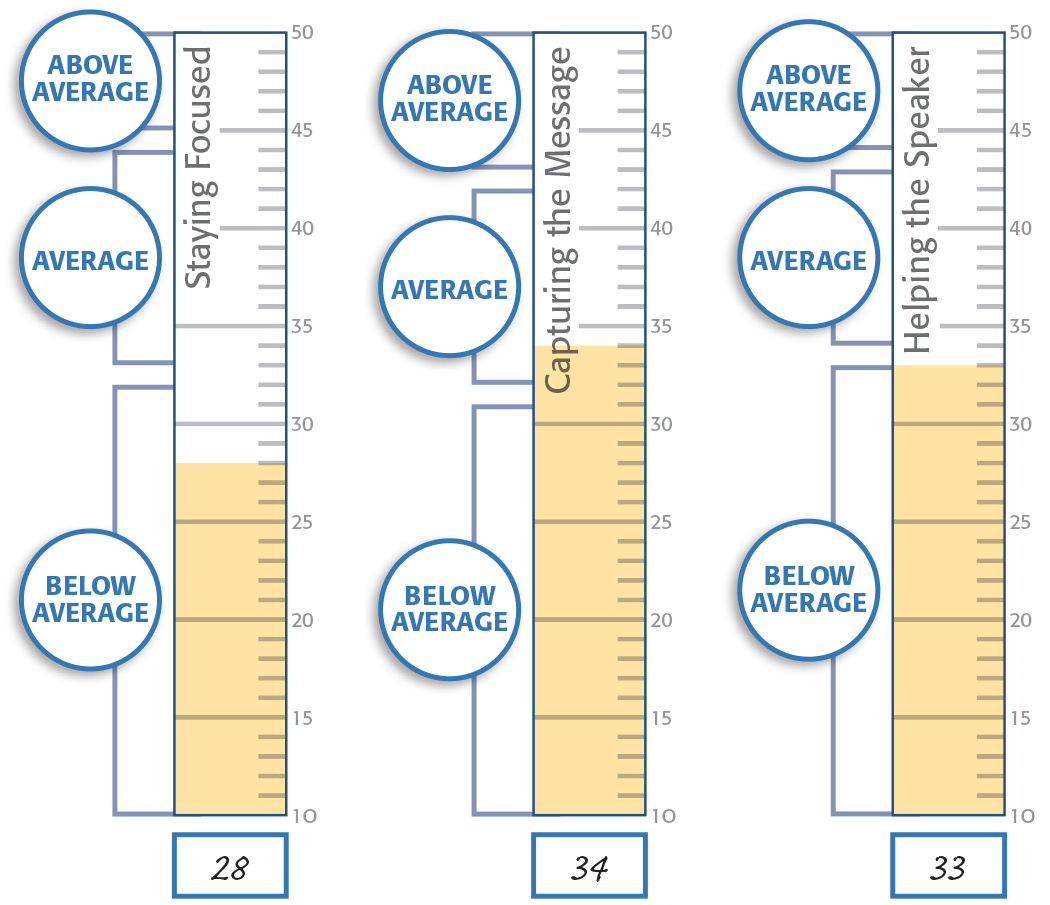 Shade each column up to your subtotal s

Page 3core.
Charting Your ResultsPage 5
Shade up to your total score on the scale.
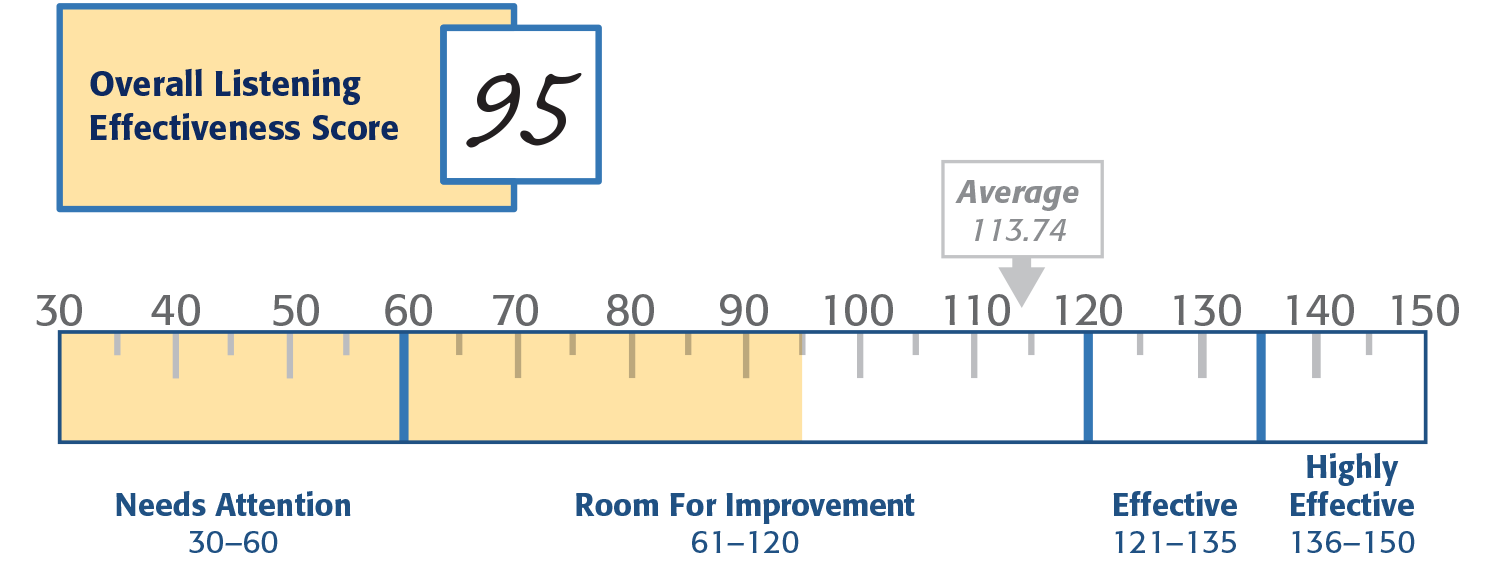 Listening involves invisible and visible behaviors.
Let’s Name them
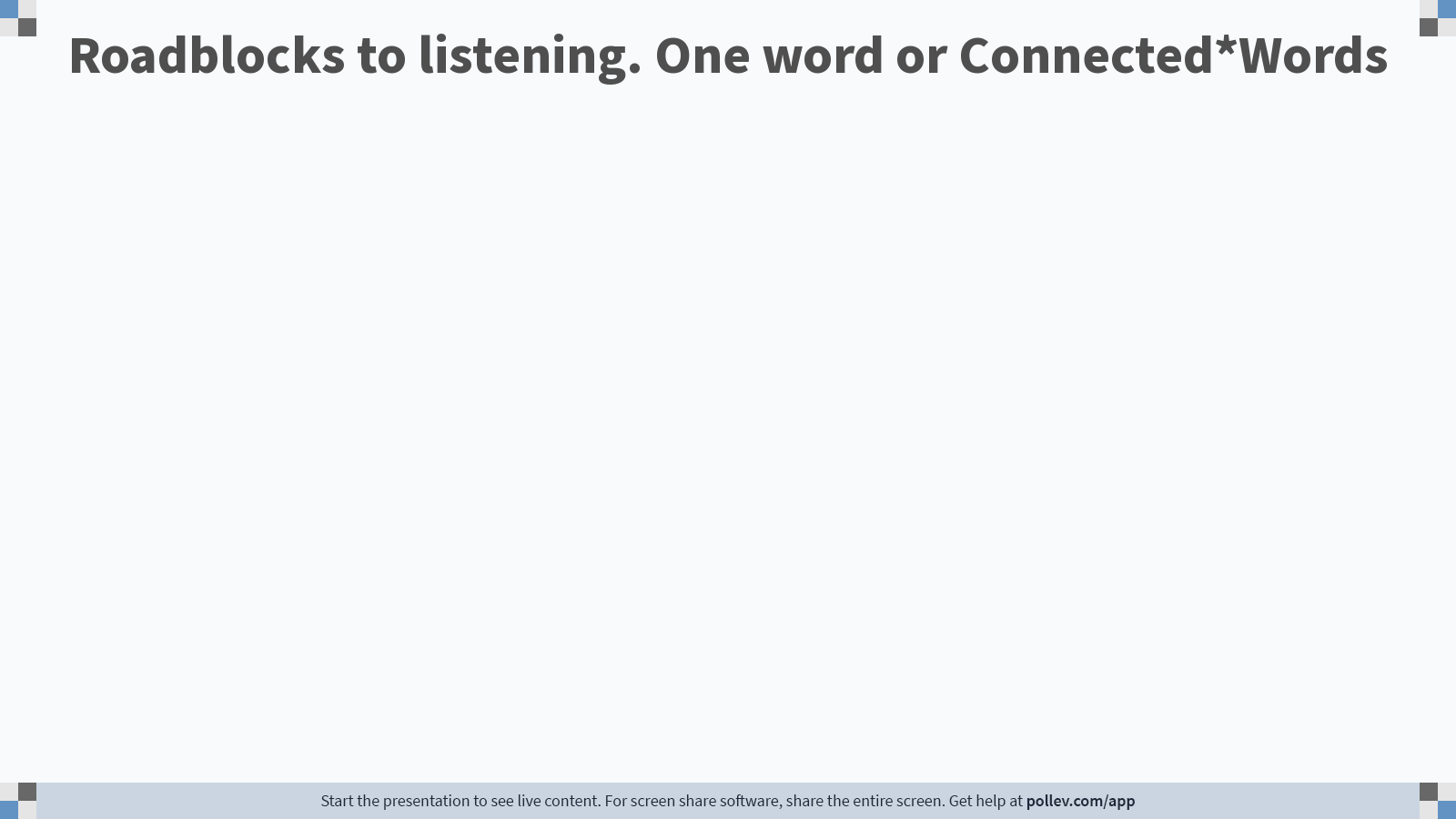 [Speaker Notes: Poll Title: Do not modify the notes in this section to avoid tampering with the Poll Everywhere activity.
More info at polleverywhere.com/support

Roadblocks to listening. One word or Connected*Words
https://www.polleverywhere.com/free_text_polls/KJLOXy0PGyW4nk3UTPLfU]
The Listening Model
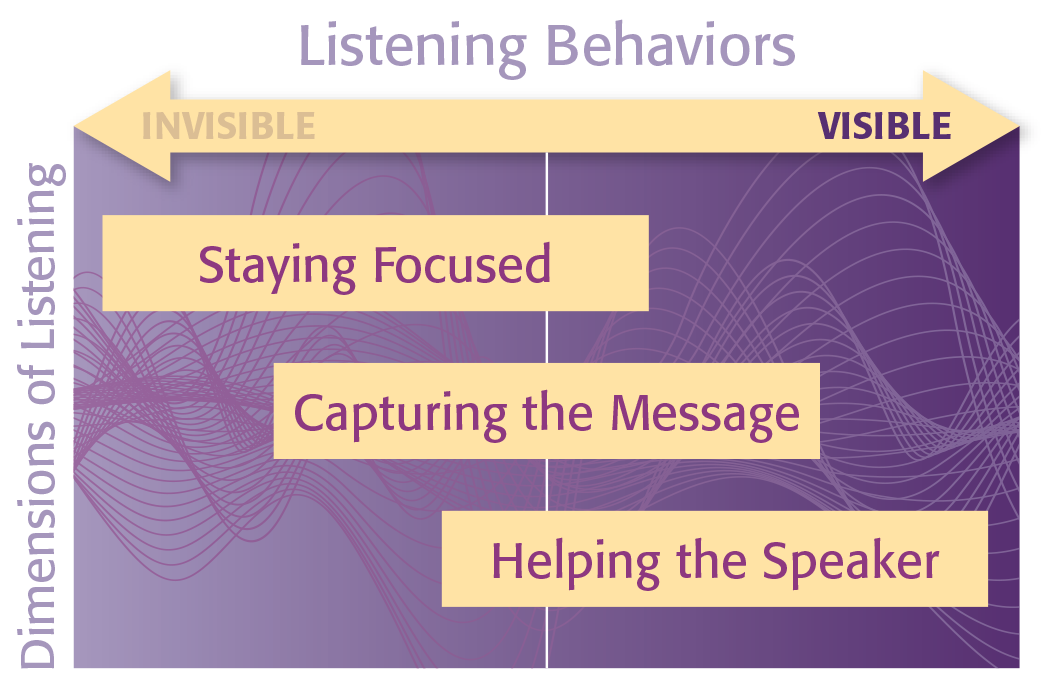 Score Ranges Page 6
Indicate the range for your score in each Dimension.
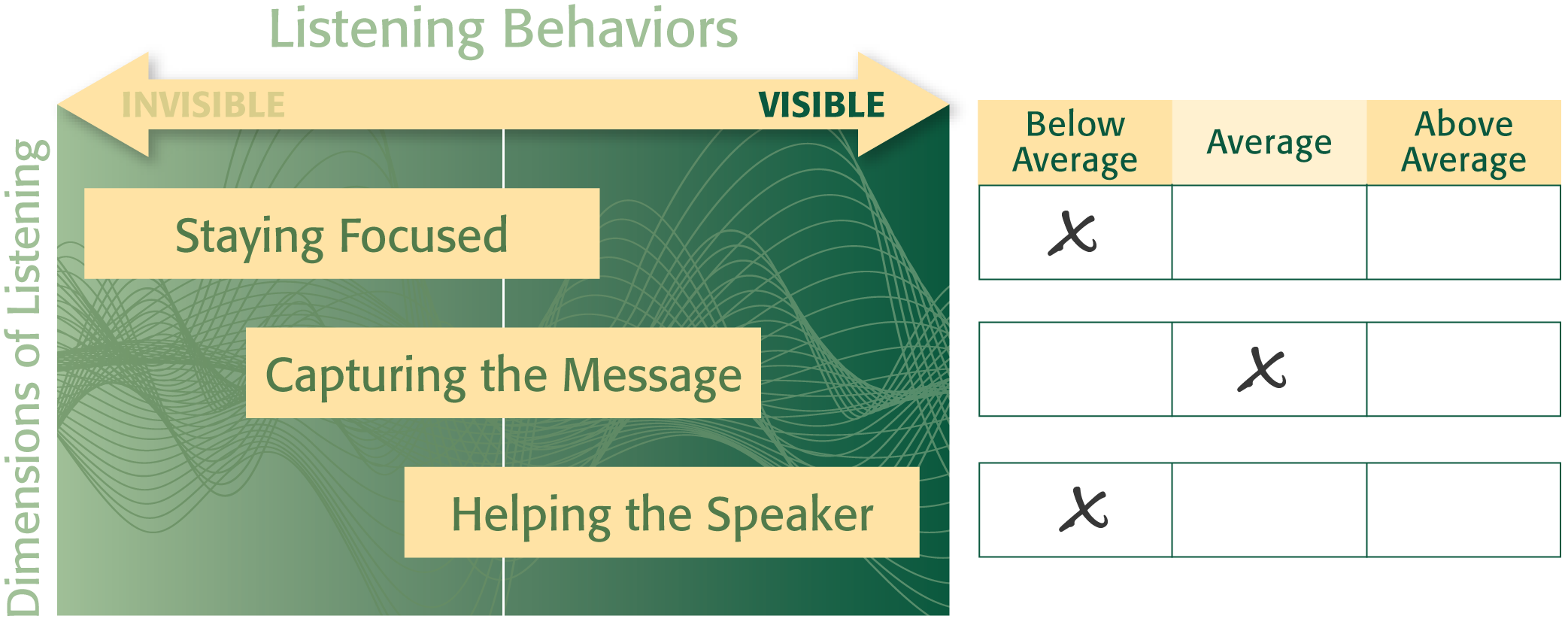 Review your Scores
Page 7-9
Interpret your scores on the summary pages.  Take note of behaviors associated with your score.
Exploring Behaviors:
What behaviors would help a listener succeed?
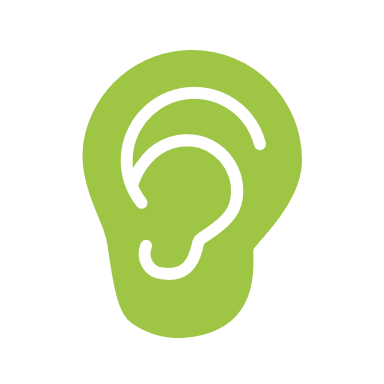 [Speaker Notes: We will examine ways to improve our listening in each dimension of equation in order to be a better listener.  

Activity:  Divide into 3 groups.  Ask each group to list behaviors that promote effective listening in each dimension.    Internal and External behaviors.  

Staying Focused
Capturing the message
Helping the Speaker]
Listening Rate vs. Speaking Rate
125–175 words/minute
450 words/minute
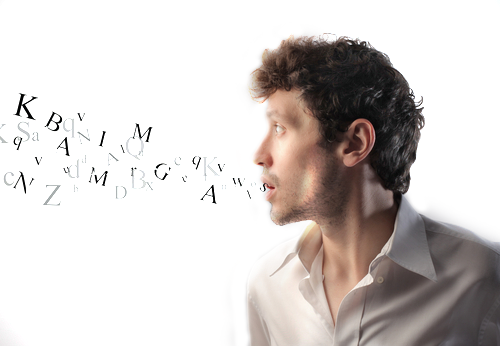 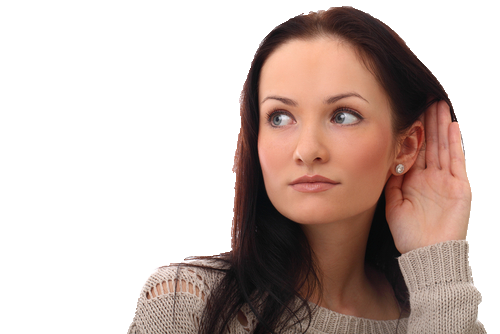 [Speaker Notes: As humans we think much faster than we talk.  Instead of using the extra time to process, our minds tend to wander.]
What can we do to stay focused?
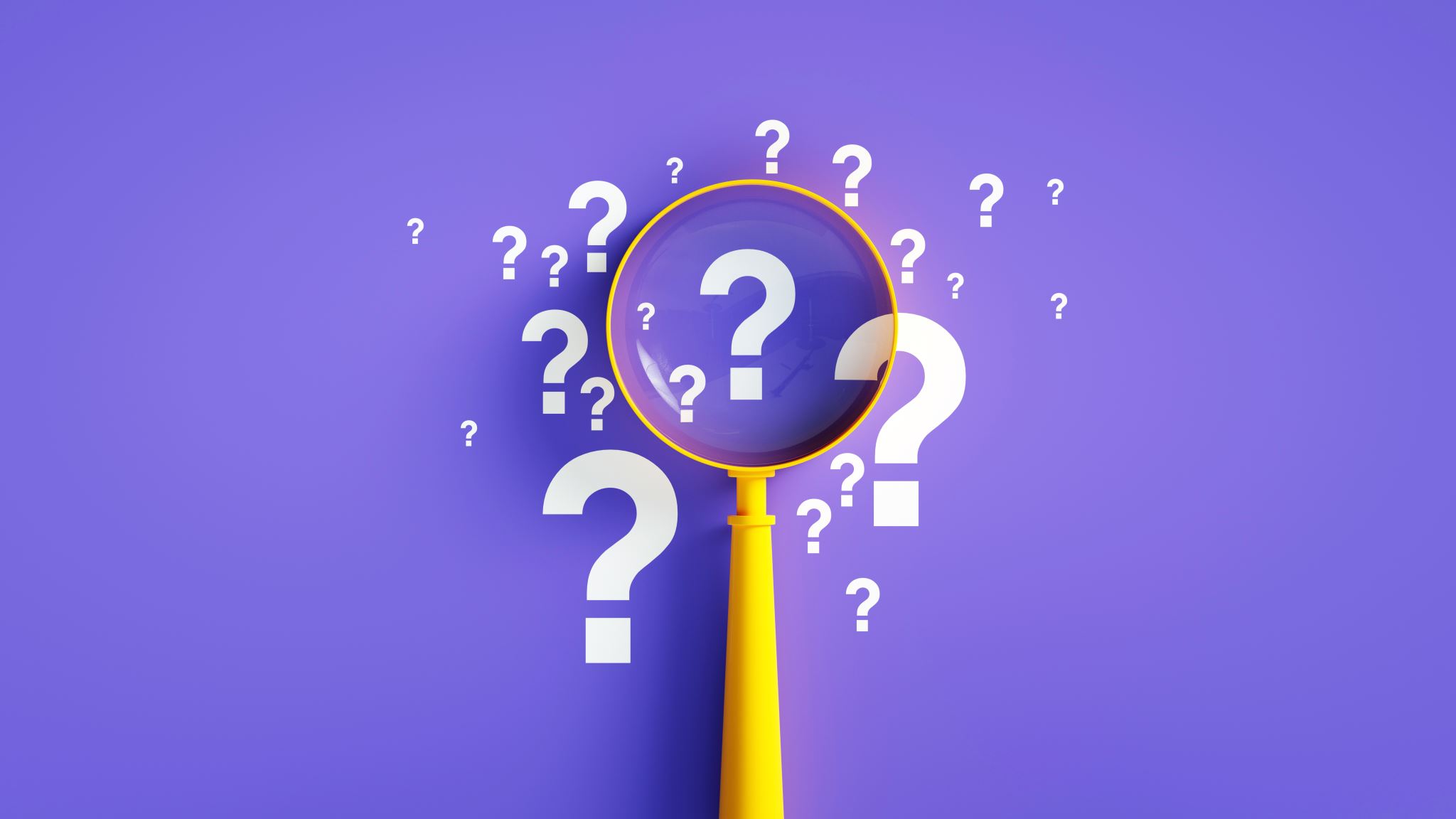 [Speaker Notes: Page 64 in manual]
Staying Focused
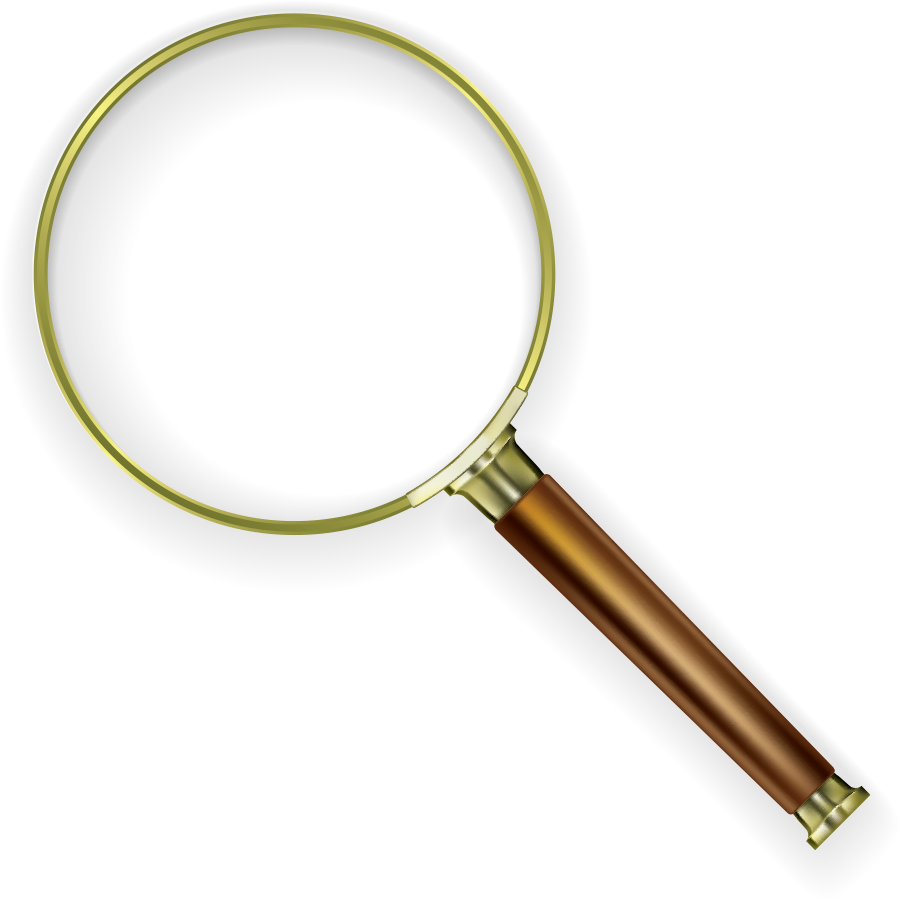 Prepare
Monitor
Correct
[Speaker Notes: Prepare:  clear your mind of other things
Monitor—recognize when your concentration has slipped
Correct: Refocus on the conversation]
What can we do to Capture the Message?
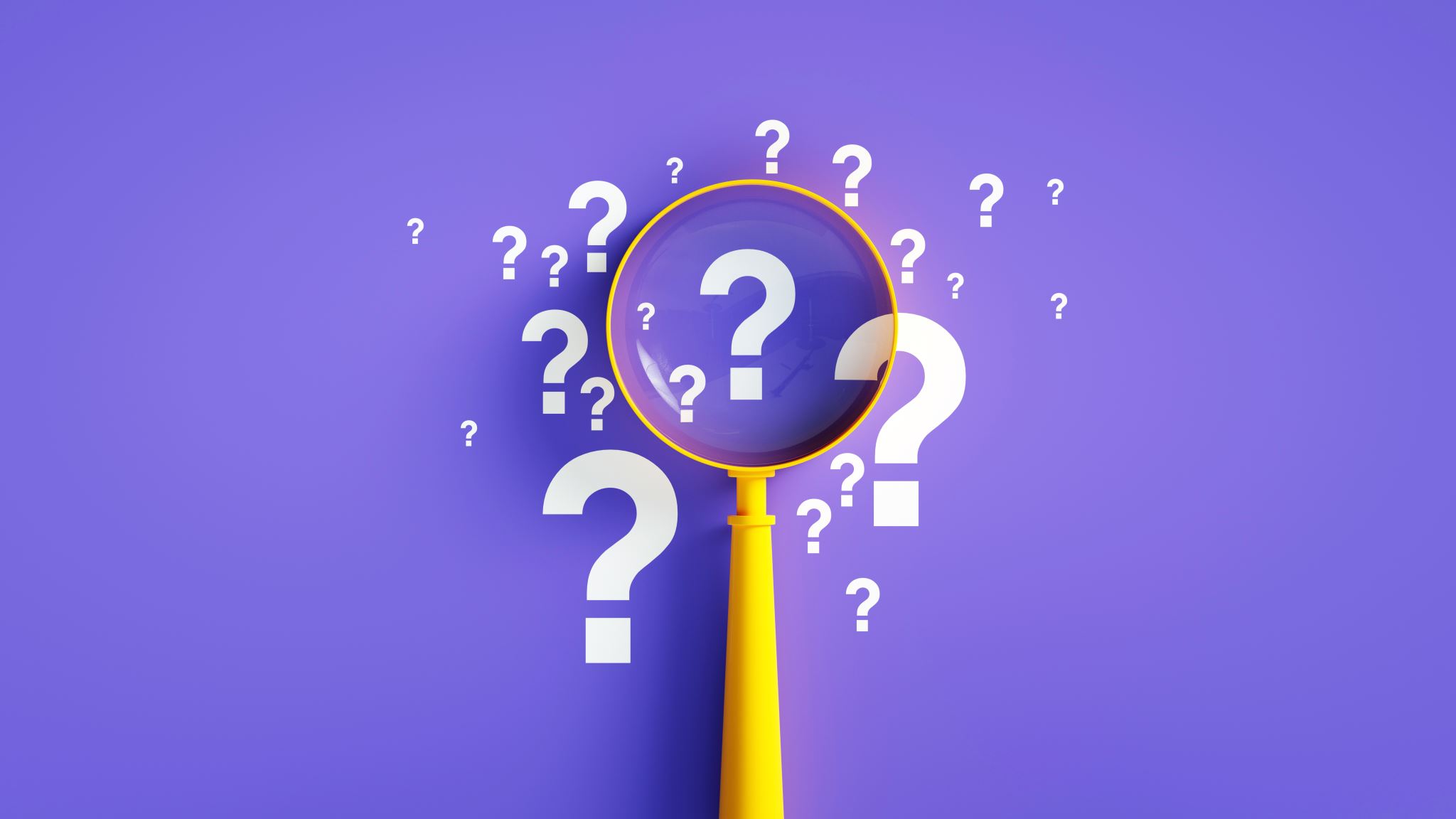 [Speaker Notes: Page 65 in manual]
Capturing the Message
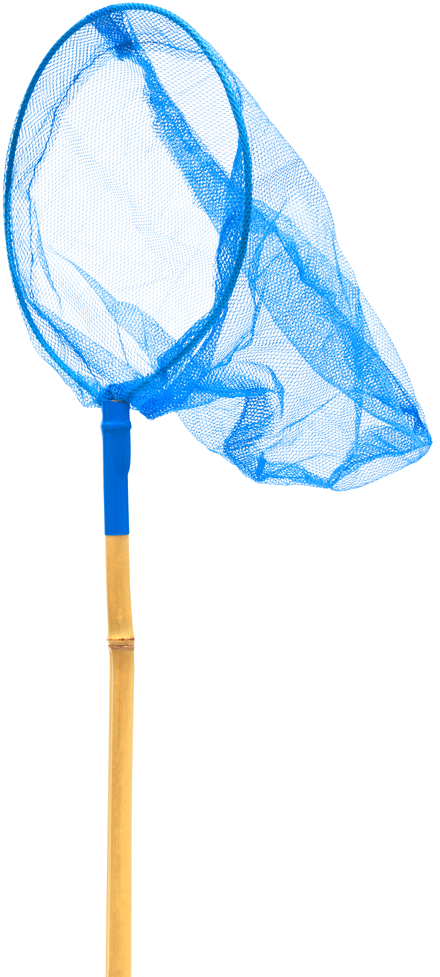 Be open-minded
Think
Clarify
Confirm
[Speaker Notes: Open minded:  Be neutral—leave your agenda and biases out of it
Think:  Try to make sense of what the speaker is saying.  Extract the main ideas.  What are you learning?
Clarify:  Ask questions to seek info or clarity
Confirm  Summarize the points.]
What can we do to Help the Speaker?
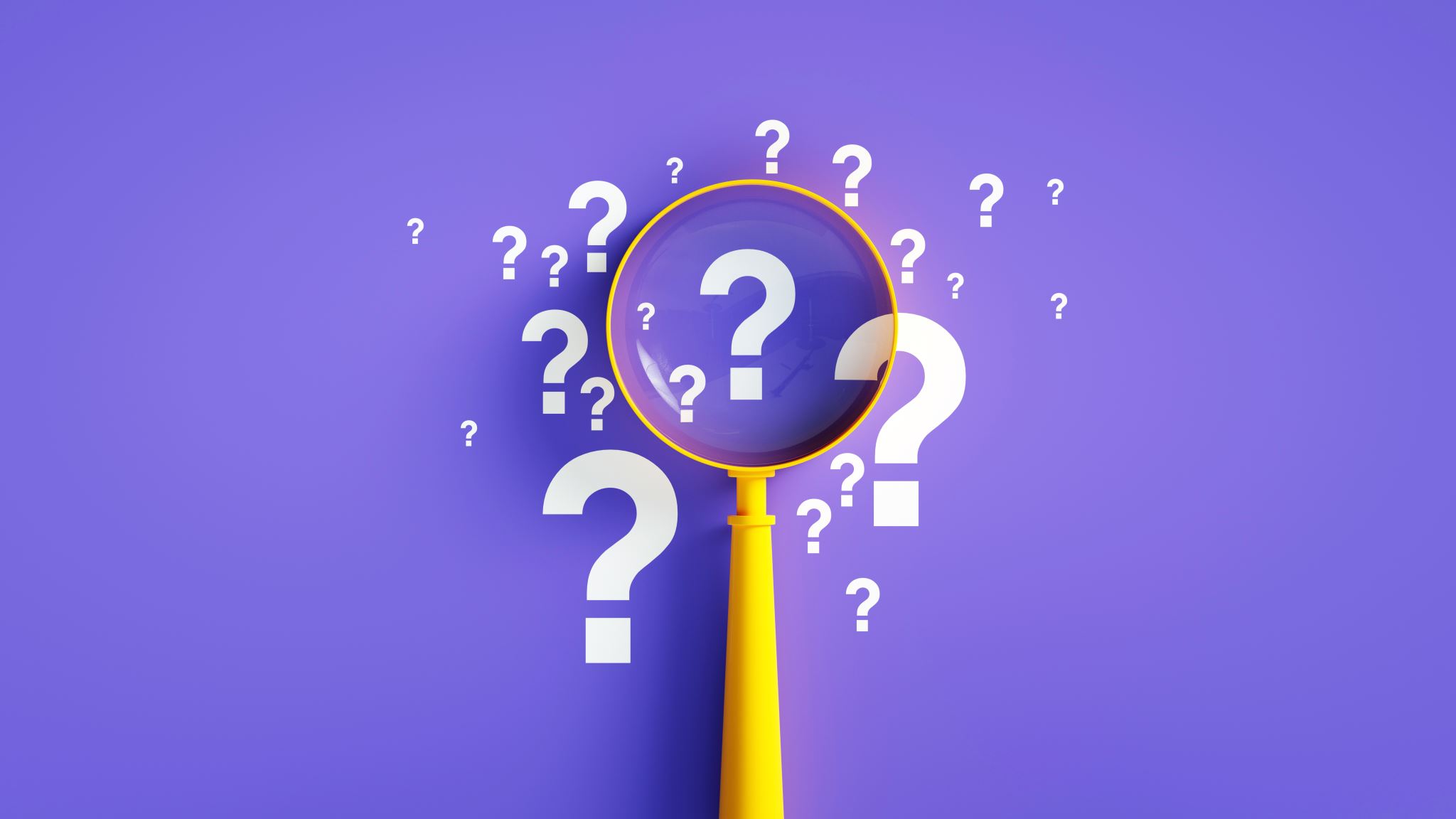 [Speaker Notes: Page 65 in manual]
Helping the Speaker
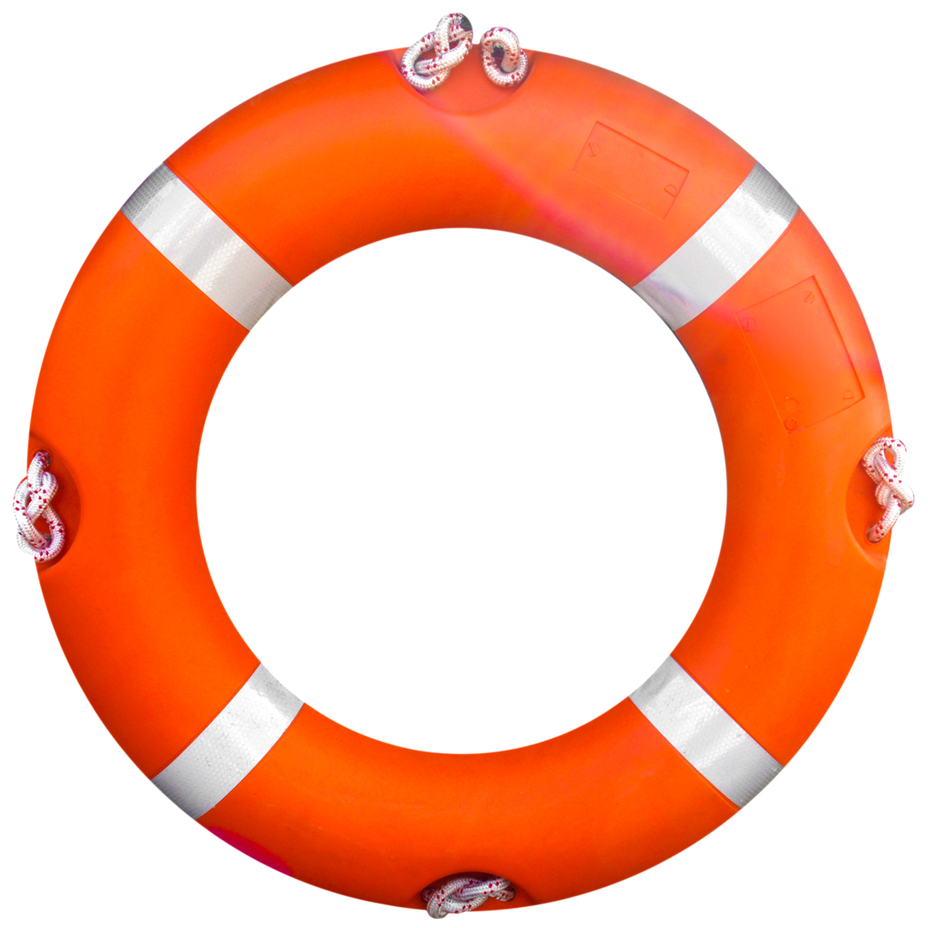 Screen
Refrain
Respond
Assist
[Speaker Notes: Stop yourself from interrupting changing subject finishing sentences or interjecting
Steer clear of distracting non verbal actions
Respond with verbal support and encouragement. 
Provide the speaker with support and non verbal encouragement.  Body language goes a long way.]
Nightmare Meeting Page 10
Groups of 4
Review the scenario and respond to the questions.  

7 minutes
Nightmare Meeting
What barriers are present?
How could you remove them?
What techniques could help the listeners?
Development Planning  Page 11
Create a plan to put what you’ve learned into practice.
Key Learning Points
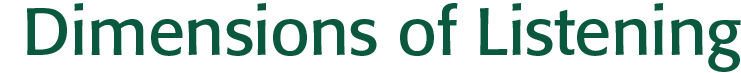 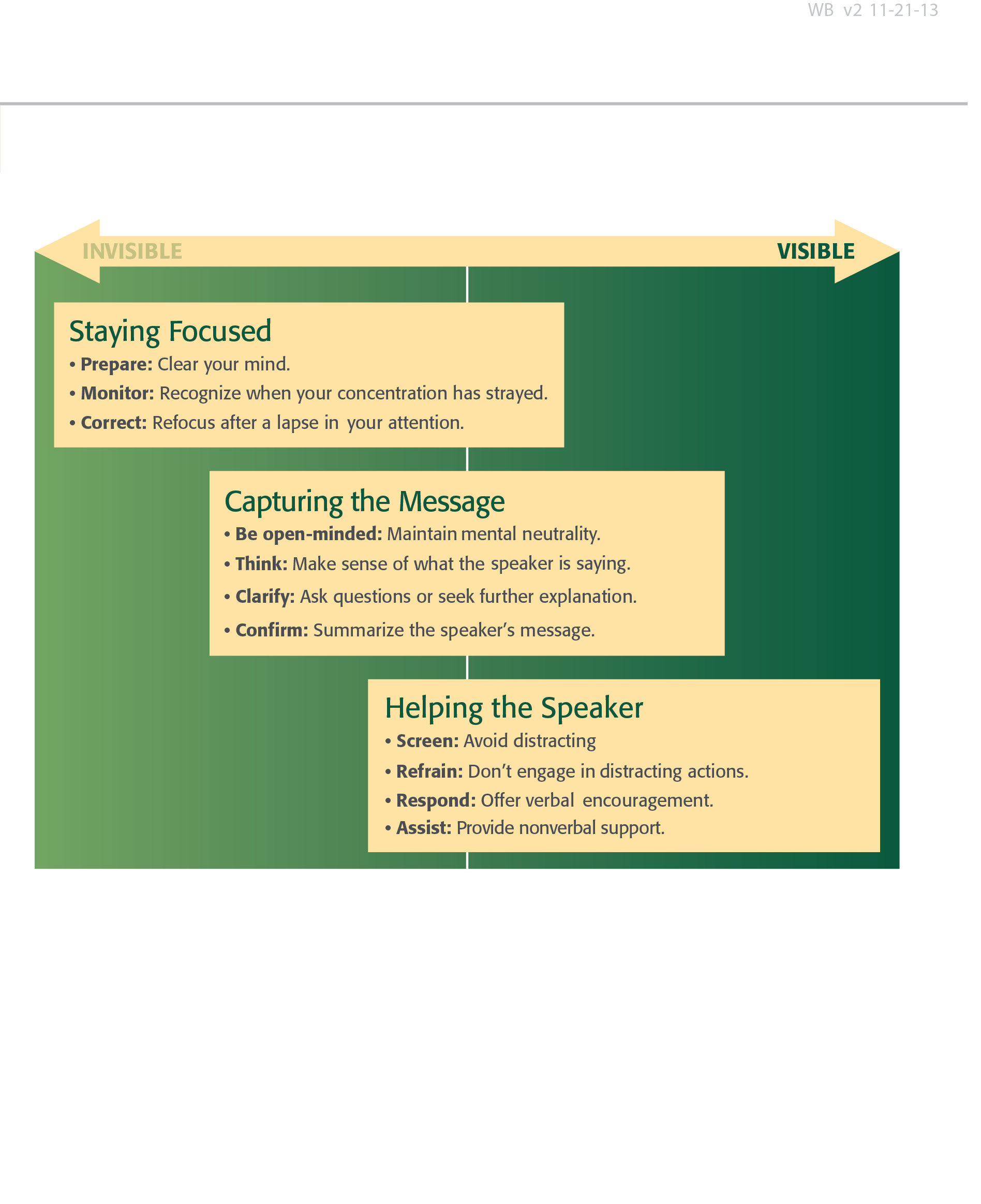 Key Learning Points
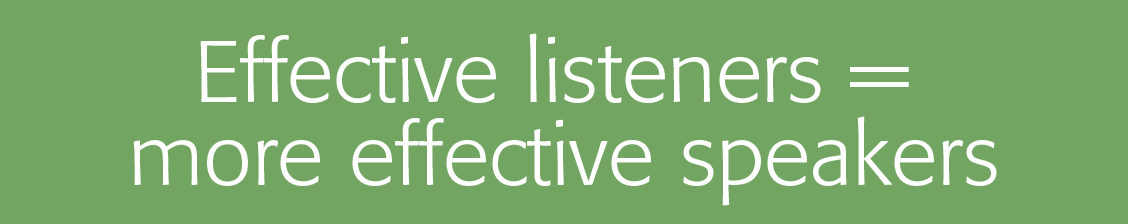